Australia Orientation
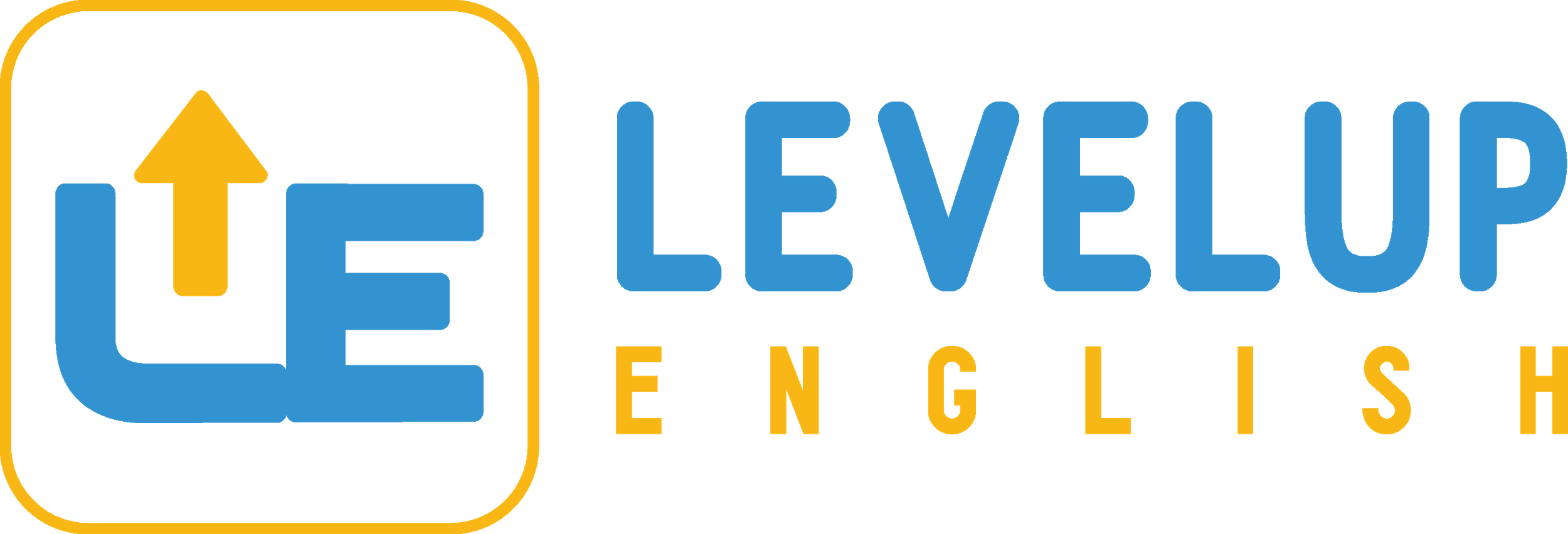 AUSTRALIA
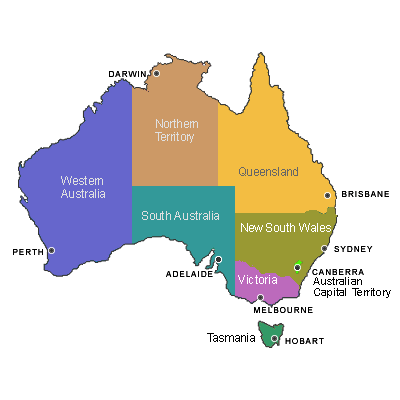 AUSTRALIA:VICTORIA
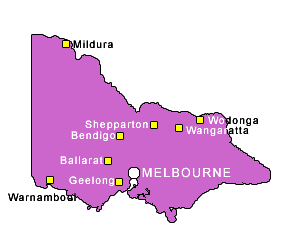 AUSTRALIA
Australia is the 6 largest country in the world & has the lowest population density per square kilometer. 

 Over 200 different languages and dialects are spoken, including 45 indigenous languages. 

The most commonly spoken languages (other than English) are Italian, Greek, Cantonese, Arabic, Vietnamese and Mandarin.
AUSTRALIAN CLIMATE
Because Aus is such a large country, its weather varies significantly in different parts of the continent
The wet season lasts about six months in summer and spring
The temp in Aus changes with the seasons, but in general it ranges between highs of 50 degrees Celsius to lows of sub-zero temperatures. 
Aus is the driest inhabited continent. Water is a very precious resource to Australians.
MELBOURNE CLIMATE
Melbourne has a pleasant climate and is in a warm temperate climate zone.  
Hottest month: January (average 14°C to 26°C, on  an odd day it can reach 40+)
The coldest month: July (average 6°C to 13°C) and there is a uniform rainfall (500mm to 800mm) throughout the year.
ADJUSTING TO LIFE IN AUSTRALIA
.
While living and studying abroad may be an exciting adventure- it can also present a range of challenges. 
Adjustment to a new country and culture is a process that occurs gradually and takes time. 
Having decided to study and live in Australia-you will be undertaking adjustments in many areas of your life including cultural, social and academic. 
The values, beliefs, traditions and customs of your home country may vary greatly from those in Australia and adapting to the Australian way of life may take some time.
ADJUSTING TO LIFE IN AUSTRALIA
.
Listen, observe and ask questions: 
Allow yourself time to observe those around you and patterns of both verbal and non-verbal communication. 
Don’t be afraid to ask questions if there are things you do not understand as this will reduce the chance of confusion or misunderstandings.
Become involved: 
Make an effort to meet people and become involved in groups both on campus and in the wider community.
 Maintain an attitude of openness to new situations and experiences. 
Establishing friendships and joining groups is the best way to experience and learn about Australian culture and will certainly mean you have a richer and more enjoyable time here.
ADJUSTING TO LIFE IN AUSTRALIA
.
.
Try to maintain a sense of perspective: 
When confronted with difficulties remind yourself that living and studying abroad is a challenge and it is normal to feel stressed, overwhelmed and out of your depth at times. 
Try to recall or make a list of the reasons you initially wanted to study abroad in the first place, Also, listing positive events or changes within yourself that have occurred since you arrived may also assist with getting things in perspective. 

Maintain some of the routines and rituals you may have had in your home country: 
This can include small things such as continuing to drink a certain type of coffee or tea or eating specific foods.
ADJUSTING TO LIFE IN AUSTRALIA
.
Keep lines of communication open with those at home: 
Communicating with those at home regularly about your experiences of study and life in Australia, through emails, telephones and letters, is vital..
Sense of humour: 
Importantly, remember that living in a different culture means you will inevitably find yourself in a range of unusual and often confusing situations.
Being able to laugh in these situations will remind you that  it takes time to understand different cultures and that it is ok to make mistakes.
Ask for help: 
Don’t be afraid to ask for assistance or support if you need it. In addition to the Counselling Service there are many organisations set up on campus to ensure you have a successful and enjoyable time in Australia.
ADJUSTING TO LIFE IN AUSTRALIA
.
Overcoming Culture Shock
Once you realise you have culture shock, getting over it and moving on to better adjustment with the host culture will depend on you. 
It is you who must take some positive steps to feel better, and the sooner you take them, the better! 

Recognition: 
First, you should remember that culture shock is a normal part of your adjustment and that you may have some of the symptoms. 
Some of your reactions may not be normal for you; you may be more emotional or more sensitive, or lose your sense of humour. 
Recognising your culture shock symptoms will help you learn about yourself as you work your way through it.
.
ADJUSTING TO LIFE IN AUSTRALIA
.
Be objective
Second, try to analyse objectively the differences you are finding between your home and your host country. 
Look for the reasons your host country does things differently. 
Remember that host customs and norms are (mostly) logical to them, just as your customs and norms at home are logical to you!
Set goals: 
Third, set some goals for yourself to redevelop your feeling of control in your life. 
These should be small tasks that you can accomplish each day. For example, if you do not feel like leaving your room, plan a short activity each day that will get you out. 
Go to a post office or store to buy something, ride a bus or go to a sports event. 
If you feel that language is your problem, set daily goals to learn more: study fifteen minutes a day; learn five new words a day; learn one new expression each day; watch a TV program in your new language for 30 minutes. Each goal that you achieve will give you more and more self-confidence that you can cope.
ADJUSTING TO LIFE IN AUSTRALIA
.
Share your feelings: Fourth, find local friends who are sympathetic and understanding. Talk to them about your feelings and specific situations. They can help you understand ideas from their cultural point of view.

Finally, relax and enjoy the journey!

Source: Rotary International Youth Exchange
HEALTH CARE
Types of Health Care in Australia
The Australian healthcare system is mixed. 
Responsibilities for healthcare are divided between the Federal and State governments, and both the public and the private sectors play a role.  
Medicare, is funded out of general tax revenue, pays for hospital and medical services. Medicare covers all Australian citizens, pays the entire cost of treatment in a public hospital, and reimburses for visits to doctors.
In respect of the visitors please see the conditions specified in your health Insurance. 
In Australia you do not have to go to a hospital to see a doctor.  You can see a doctor; General Practitioner (also known as a GP )in their private practice or medical centre(also called as Surgery) .
HEALTH CARE
Public Hospital Waiting Times

If you cannot get an appointment with a GP and want to go to a public hospital to see a doctor, you may find a public hospital which has a general practice clinic attached. 
If not, and you attend an emergency room to see a Doctor, be prepared to wait a VERY long time. 
It is not uncommon to wait more than 3 hours, and at some hospitals you could wait as long as 5-6 hours to see a doctor.
HEALTH CARE
What do I do if I’m sick? 
Choose a doctor from the list of medical facilities in your Area.
Make an phone appointment with the GP’s Medical Centre(also called as Surgery). 
You will need to phone the doctor’s surgery early in the morning (8:00am – 8:30am) for an appointment.  
It may not be possible to get an appointment on the same day - you may have to wait 1 or 2 days before you can see a doctor (in some regional areas it may be a week or two before you can get an appointment).  
It is important to note that some GP surgeries will request full payment from you at the time of consultation and you will need to present the receipt to claim the rebate back from your health cover provider.
HEALTH CARE
Seeing a Doctor 
When you attend your appointment, the doctor will ask you questions about your health and may give you a brief physical examination, such as checking your breathing, your throat, ears etc.  
The doctor will then give you some advice regarding management of your illness, and may give you a prescription for some medication.  
If you have had, or need to take time off studies you will need to get a medical certificate from the doctor to provide to your education provider.  
If your illness is more serious or the doctor is unsure of a diagnosis she or he may refer you for further tests eg: blood tests or x-rays, or to see a specialist Doctor. 
It is important to note that if you are dissatisfied with the diagnosis or service of the Doctor you see, you have the right to obtain an opinion from another Doctor.
HEALTH CARE
Pharmacies
GP surgeries do not have medications to dispense to you.  
You must take the prescription given to you by the doctor to a Pharmacy or Chemist to obtain the medication. 
You will need to provide the pharmacy with your Health Insurance card, your full name and address.  
You are able to walk in off the street to any pharmacy/chemist/drug store in Australia and will only have to wait a short while for your prescription medicine to be prepared.
HEALTH CARE
Prescription Medication
Medication prescribed by your doctor is not free. 
You must pay the pharmacy.  

Over-the-Counter Medication
Pharmacies/chemists also provide a variety of over-the-counter medications useful for treating colds, headaches, allergies and the like which do not require a prescription.
Ask the pharmacist on duty for advice regarding the best medication for your symptoms.  Ensure that you advise the pharmacist of any other medications you may be taking.
EARNING AN INCOME
Taxes
Taxes are managed through the Australian Taxation Office (ATO). 
The tax you pay depends on how much you earn.
Getting a Tax File Number
You must obtain a Tax File Number to be able to work in Australia. 
A tax file number (TFN) is your unique reference number to our tax system.  
When you start work, your employer will ask you to complete a tax file number declaration form.  
If you do not provide a TFN your employment will be taxed at the highest personal income tax rate, which will mean less money in your wages each week.
You can apply for your TFN online at www.ato.gov.au, or phone 13 28 61, 8am to 6pm Monday to Friday.
EARNING AN INCOME
Taxation Returns 

If you pay too much tax you are entitled to a refund.  
To get a refund you will need to lodge a tax return. 
You can lodge online using e-tax (free), by mailing a paper tax return, or by paying a registered tax agent to complete and lodge the return for you. 
If you lodge by e-tax your refund will normally be issued within 14 days.
Lodge online using e-tax at www.ato.gov.au
For a registered tax agent visit www.tabd.gov.au
Tax returns are lodged at the end of the Australian tax year – (1 July to 30 June).
BANKING
Account Statements 
Most banks will provide regular statements for your accounts (just how regular can depend on the type of account). 
On request, banks will provide statements on a deposit account at more frequent intervals, but this may attract a fee. 
Bank statements are your record of everything that has happened in your account over a given period – the withdrawals, deposits and transfers that were made, and any bank fees and government taxes you were charged. 
Telephone and Internet banking can make it easy to check your statements, and some banks even offer ‘mini statements’ through their own ATMs.  
Check your statements regularly to make sure you’ve got enough money in your account to cover your expenses and keep track of your spending, as well as make sure that all transactions made in your account are legitimate.
AREA CODES FOR LANDLINES
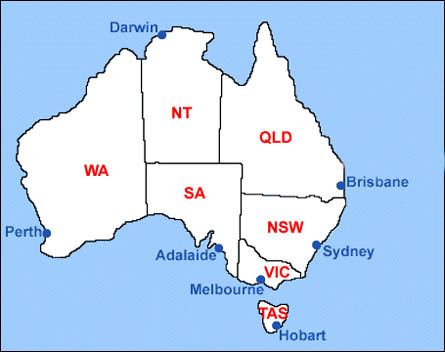 TRANSPORT
One can get around Melbourne and Victoria using public transport using Metro Trains, trams, Buses, Regional train networks . 
Just follow these simple guidelines:
 
Plan your journey
Purchase your ticket
Start your trip
End your journey
TRANSPORT
Planning your trip
Options to help you plan your journey
Use timetables-If you know the metropolitan train, tram, bus, V/Line or regional bus route you want to travel on, simply go to http://www.metlinkmelbourne.com.au/timetables and select the mode of transport to access the timetable you need on.
Use Maps, station stops- Simply go to http://www.metlinkmelbourne.com.au/maps-stations-stops , there are various types of network and route maps and local area profiles available.
View service alterations:  before you travel to check the latest service alterations which may affect your journey.
TRANSPORT
Metro Trains Melbourne; Travelling conditions
Passengers may incur infringements for the following behaviours on public transport:
placing feet on seats 
consuming alcohol 
indecent language 
forcing doors 
littering 
 Do not cross the train/tram tracks unless there is a designated crossing point and cross only when you have a green signal and its safe to do so. 
   No smoking is allowed on trains, trams, buses or under covered areas of train platforms, tram shelters or bus shelters
TRANSPORT
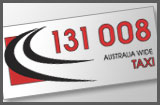 Taxis: SILVER TOP TAXIS                                                          

Australia Wide Booking Number131 008 is the National Taxi Booking Number.
Frequent Taxi users should program this number into their mobile phone.
You may find other providers. 
Please Search on the internet and feed it into your mobiles.
TRANSPORT
Purchasing your ticket
Myki is Melbourne's ticketing system and can be used to travel on trains, trams and buses in Zones 1 and 2 including V/Line services to Melton and Sunbury.
You may avail of ‘reduced fares/free services’ for certain days for going around the city, especially over the week ends and public holidays. Please check relevant website for the  details.
OBEYING THE LAW
One of the reasons for such wonderful lifestyle in Australia is due to our representative democracy, the separation of powers, and our respect for the rule of law. 
We have a lot of laws in Australia and as a result, society runs smoothly.
In being granted a visa to study in Australia, you signed a document Australian Values Statement (Temporary) agreeing to respect Australian values and obey the laws of Australia for the duration of your stay. 
Failure to comply with the laws of this land (including State and Territory laws) could result in a fine or the cancellation of your visa and possible deportation back home. 
If you are convicted of a serious crime, it could result in imprisonment.  Nobody wants this to happen!
You can find a comprehensive outline of Australian law and the legal system at:  www.australia.gov.au.
IMPORTANT HOLIDAYS
AUSTRALIAN CULTURE
.
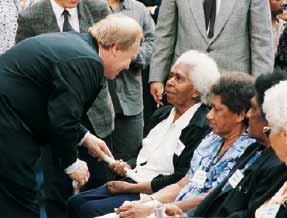 AUSTRALIAN CULTURE
.
Greeting People
When meeting someone for the first time, it is usual to shake the person's right hand with your right hand.
People who do not know each other generally do not kiss or hug
When you first meet someone, it is polite not to talk about personal matters. 
Many Australians look at the eyes of the people they are talking with. 
They consider this a sign of respect, and an indication that they are listening. 
Do not stare at the person for a long time. 
You can address a new acquaintance using their title and family name. 
You may use their first name when they ask you to or use it in the introduction. 
In the workplace and among friends, most Australians tend to be informal and call each other by their first names.
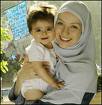 AUSTRALIAN CULTURE
.
Clothing Customs

The types of clothing that people wear reflect the diversity in our society just as much as the variation in climate. 
There are no laws or rules on clothing, but you must wear certain clothing for work situations. 
Most workplaces have dress standards. Outside of the work situation, clothing is an individual choice; many people dress for comfort, for the social situation or the weather. 
Clubs, movie theatres and other places require patrons to be in neat, clean clothes and appropriate footwear. 
Many Australians live close to the beach and the sea.
AUSTRALIAN CULTURE
.
On hot days, they may wear little clothing on the beach and surrounds. This does not mean that people who dress to go to the beach or swimming have low moral standards. 
It means that this is what we accept on and near our beaches.
Its OK to be dressed informally, in jeans or slacks with t-shirts or blouses, sneakers or “running shoes”. 
Shorts are often worn during the summer months and sandals are the most common footwear. 
It is acceptable for both men and women to wear shorts and sleeveless t-shirts especially.  
People from other countries can choose to wear their national dress. They may be religious or customary items and include monks' robe, a burqa, a hijab or a turban. 
Thumb rule : Dress for the Occasion.
AUSTRALIAN CULTURE
.
Polite Behaviour
'Please' and 'thank you' are words that are very helpful when dealing with other people, and buying goods or services. 
When asked if you would like something, like a cup of tea, it is polite to say, 'Yes please', or just 'please' if you would like it, or 'no, thank you' if you do not. 
When you receive something, it is polite to thank the person by saying 'thank you'. 
Australians tend to think that people who do not say 'please' or 'thank you' are being rude. Using these words will help in building a good relationship.
Sometimes a sensitive issue may come up in conversation. Not to talk may seem rude. It is more polite to say 'sorry, it is too hard to explain' than to ignore a question. 
Australians often say, 'Excuse me' to get a person's attention and 'sorry' if we bump into them. We also say, 'Excuse me' or 'pardon me' if we burp or belch in public or a person's home.
AUSTRALIAN CULTURE
.
You need to be very mindful of your personal hygiene(haircut, nails, ears, body odour etc). 
Depending on climate and other personal conditions, one may need to use deodorants, anti-perspirants, perfumes etc. 
You should always try to be on time for meetings and other visits. If you realise you are going to be late, try to contact the person to let them know. This is very important for visits to professionals as you may be charged money for being late or if you miss the appointment without notifying them before the appointment time. 
Most Australians blow their noses into a handkerchief or tissue, not onto the footpath. This is also true for spitting. 
Many people will also say, 'Bless you' when you sneeze. This phrase has no religious intent.
AUSTRALIAN CULTURE
.
Australian Slang
Much common word usage or 'slang' may seem strange to people new to Australia. 
Slang words start from many different sources. 
Some words are shortened versions of longer words. Many were expressions already used by migrants who came from the north of England. 
If you are unsure what an expression means, it is all right to ask the person who said it to explain. 
Some common expressions are: 
Bring a plate - when you are invited to a party and asked to 'bring a plate', this means to bring a dish of food to share with your host and other guests. If you are unsure what to bring, you can ask the host. 
BYO - when an invitation to a party says 'BYO', this means 'bring your own' drink. If you do not drink alcohol, it is acceptable to bring juice, soft drink or soda, or water. 
Some restaurants are BYO. You can bring your own wine to these, although there is usually a charge for providing and cleaning glasses called 'corkage'.
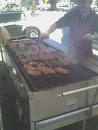 AUSTRALIAN CULTURE
.
Arvo - This is short for afternoon. 'Drop by this arvo,' means please come and visit this afternoon. 
Fortnight - This term describes a period of two weeks. 
Barbeque, BBQ, barbie - outdoor cooking, usually of meat or seafood over a grill or hotplate using gas or coals. The host serves the meat with salads and bread rolls. It is common for a guest, when invited to a BBQ, to ask if they should bring anything. 
Snag - The raw type sausages usually cooked at a BBQ. They can be made of pork, beef or chicken. 
Chook - The term chook means a chicken, usually a hen. 
Cuppa - a cup of tea or coffee 'Drop by this arvo for a cuppa' means please come and visit this afternoon for a cup of tea or coffee. 
Loo or dunny - These are slang terms for toilet. If you are a guest in someone's house for the first time, it is usually polite to ask permission to use his or her toilet. 'May I use your toilet please?' Some people ask, 'Where's the loo?'
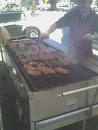 AUSTRALIAN CULTURE
.
Fair dinkum - honest, the truth. 'Fair dinkum?' when used as a question means, 'is it really true?' 
To be crook - to be sick or ill. 
Flat out - busy. 
Shout - to buy someone a drink. At a bar or a pub when a group of friends meet, it is usual for each person to 'shout a round', meaning buy everybody a drink. Each person takes a turn at buying a 'round'. It is also acceptable to say that you do not drink (alcohol) by saying that you are a 'teetotaller'. This also means you are not obliged to shout. 
Bloke - a man. Sometimes if you ask for help, you may get an answer to 'see that bloke over there'. 
How ya goin? 'How are you going?' means how are you, or how do you do? It does not mean what form of transport you are taking. Sometimes it can sound like 'ow-ya-goin-mate'. 
For more information on Australian slang visit: www.cultureandrecreation.gov.au/articles/slang
AUSTRALIAN CULTURE
.
Responding to an Invitation
What could I be invited to? 

If you get an invitation to lunch, dinner, barbeque, party, wedding, birthday, or any type of event you will usually respond with a letter or phone call. 
The midday meal is called lunch, and the evening meal is called dinner or ‘tea’. ‘Tea’ can also mean a cup of tea or 'cuppa'. 
If invited for tea, the time of the event is a good sign of whether your host means dinner or just a cup of tea. 
An invitation to tea, for anytime after 6pm (1800 hours) usually means dinner.
AUSTRALIAN CULTURE
.
How are invitations made? 

Invitations can be written or spoken. 
Written ones usually ask for RSVP, (which is respondez s'il vous plait in French) and means please reply. 
You should reply whether you intend to go or not. 
The invitation will tell you how to reply and when the reply is expected. If your host invites the whole family, you should tell your host how many people would go. Usually a family is the parents and their children.
AUSTRALIAN CULTURE
.
What if I do accept an invitation? 

When you accept an invitation to a meal, it is also usual to tell the host what you cannot eat. 
It is perfectly okay to say that you are a vegetarian and do not eat meat or that you are Muslim or Jewish and do not eat pork. 
It is not polite to arrive late and you should make a telephone call to your host to explain if you are going to be late.
AUSTRALIAN CULTURE
.
What if I cannot accept an invitation? 

You may not always be able to accept an invitation. 
The best way to refuse is to say, 'thank you, unfortunately I/we have other plans at that time'. 
To say that you are too busy may seem extremely rude, even if it is true. 
Once you accept an invitation, you should only cancel if something arises where you cannot go. You should also explain the reason to your host. 
Sometimes it is best not to accept an invitation right away and to ask your host whether they would mind if you check your plans and reply to them later. 
(Source: Department of Immigration & Citizenship)
AUSTRALIAN CULTURE
.
Tipping

Tipping is not generally expected or practiced in Australia. 
This is because throughout Australia, service industry staff are covered by minimum wage laws and therefore do not rely on tips for their income.  
However, it is acceptable to leave a small amount (perhaps 10%) should you feel you have received exceptional service.
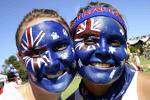 AUSTRALIAN CULTURE
.
Public Holidays & Special Celebrations: 
Australians hold certain days each year as special days of national meaning. 
Most States and Territories observe some of the public holidays on the same date. 
In larger cities, most shops, restaurants and public transport continue to operate on public holidays. In smaller towns, most shops and restaurants close.
New Year
Australians love to celebrate New Year.  
There are festivals, celebrations and parties all over the country to welcome in the New Year. 
Sydney Harbour and Sydney Harbour Bridge have become synonymous with New Year celebrations in Australia the fireworks display is considered to be one of the best in the world. January 1 is a public holiday.
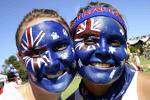 AUSTRALIAN CULTURE
.
Australia Day
Australia Day, January 26, is the day we as a people and place celebrate our nationhood. The day is a public holiday. The day marks the founding of the first settlement in our nation by European people.
Easter
Easter commemorates the resurrection (return to life) of Jesus Christ following his death by crucifixion. It is the most significant event of the Christian calendar. 
In addition to its religious significance, Easter in Australia is enjoyed as a four-day holiday weekend starting on Good Friday and ending on Easter Monday.  
This extra-long weekend is an opportunity for Australians to take a mini-holiday, or get together with family and friends. 
Easter often coincides with school holidays, so many people with school aged children incorporate Easter into a longer family holiday. 
Easter is the busiest time for domestic air travel in Australia, and a very popular time for gatherings such as weddings and christenings.
AUSTRALIAN CULTURE
.
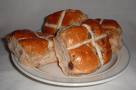 Easter Traditions
Shrove Tuesday or Pancake Day:
Shrove Tuesday is the last day before Lent.
In earlier days there were many foods that observant Christians would not eat during Lent such as meat and fish, eggs, and milky foods. 
So that no food was wasted, families would have a feast on the shroving Tuesday, and eat up all the foods that wouldn't last the forty days of Lent without going off.
Pancakes became associated with Shrove Tuesday because they were a dish that could use up perishable foodstuffs such as eggs, fats and milk, with just the addition of flour. 
Many Australian groups and communities make and share pancakes on Shrove Tuesday. Selling pancakes to raise money for charity is also a popular activity. 
They are available in bakeries and stores many weeks before Easter.
AUSTRALIAN CULTURE
.
Easter Traditions
A recent variation on the traditional fruit bun has become popular in Australia. 
A chocolate version is made with the same spiced mixture, but cocoa is added to the dough and chocolate chips replace the dried fruit. 

Easter Eggs: 
Eggs, symbolising new life, have long been associated with the Easter festival. 
Chocolate Easter eggs are a favourite part of Easter in Australia. 
Some families and community groups organise Easter egg hunts for children in parks and recreational areas. 
Easter eggs are traditionally eaten on Easter Sunday, however stores start stocking Easter treats well before the Easter holiday period.
AUSTRALIAN CULTURE
.
The Easter Bunny
Early on Easter Sunday morning, the Easter Bunny 'delivers' chocolate Easter eggs to children in Australia, as he does in many parts of the world.

Hot Cross Buns
Hot cross buns are sweet, spiced buns made with dried fruit and leavened with yeast. 
A cross, the symbol of Christ, is placed on top of the buns, either with pastry or a simple mixture of flour and water. 
The buns are traditionally eaten on Good Friday; however in Australia
The rabbit and the hare have long been associated with fertility, and have therefore been associated with spring and spring festivals. 
The rabbit as a symbol of Easter seems to have originated in Germany where it was first recorded in writings in the 16th century. 
The first edible Easter bunnies, made from sugared pastry, were made in Germany in the 19th century.
AUSTRALIAN CULTURE
.
Anzac Day
Anzac Day is on April 25 the day the Australian and New Zealand Army Corps (ANZAC) landed at Gallipoli in Turkey in 1915 during World War 1.
This day is set apart to hold dear the memory of those who fought for our nation and those who lost their life to war. 
The day is a public holiday. We remember with ceremonies, wreath laying and military parades.  
You will find that many towns have an ANZAC Day parade and ceremony culminating in the laying of memorial wreaths at a monument or war memorial.  
These services can be very moving and a wonderful way of experiencing some Australian National pride, as the memories of our fallen soldiers are commemorated.  
Many Australians attend the War Memorial s for either the traditional “Dawn Service”, which commemorates the landing of the ANZACS at Gallipoli in the dark and dawning of that day, or another service usually commencing around mid-morning with a parade of returned armed forces representing all Australians who have fought in war.
AUSTRALIAN CULTURE
.
Labor Day
Labor Day is celebrated on different dates throughout Australia.  As elsewhere in the world, Labor Day originated in Australia as a means of giving ‘working people’ a day off and recognising the roots of trade unionist movements and workers’ rights.

Queen’s Birthday
The Queen's Birthday holiday celebrates the birthday of Queen Elizabeth II who is not only Queen of the United Kingdom but also Queen of Australia.
The Queen's Birthday is a public holiday celebrated on a Monday but on different dates.  
Having the Queen's Birthday on a Monday, results in a three-day long weekend.
AUSTRALIAN CULTURE
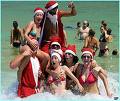 .
Christmas	
Christmas is celebrated in Australia on 25 December.
Christmas is the celebration of the birth of Jesus Christ. Christians believe that Jesus is 'the son of God', the Messiah sent from Heaven to save the world.
The heat of early summer in Australia has an impact on the way that Australians celebrate Christmas
In the weeks leading up to Christmas houses are decorated; greetings cards sent out; carols sung; Christmas trees installed in homes, schools and public places; and children delight in anticipating a visit from Santa Claus. 
On Christmas Day family and friends gather to exchange gifts and enjoy special Christmas food.  
Many Australians spend Christmas out of doors, going to the beach for the day, or heading to camping grounds for a longer break over the Christmas holiday period.
AUSTRALIAN CULTURE
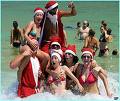 .
Visitors who are in Sydney at Christmas time, go to Bondi Beach where up to 40,000 people visit on Christmas Day. 
Carols by Candlelight have become a huge Christmas tradition in Australia. 
Carols by Candlelight events today range from huge gatherings, which are televised live throughout the country, to smaller local community and church events. Christmas in Australia is also associated with two major sporting events:
The Boxing Day Test: 
December 26 is the opening day of the traditional 'Boxing Day Test' at the MCG (Melbourne Cricket Ground) between the Australian Cricket Team and an international touring side. 
The Sydney to Hobart Yacht Race:
The “Sydney-to-Hobart” is Australia’s most prestigious yachting race and on the calendar of international yacht racing, and begins 26 December in beautiful Sydney Harbour.
AUSTRALIAN CULTURE
.
Entertainment:
Melbourne Zoo 
With more than 300 species of animals from all over the world, you won’t believe that you’re only 4km from the CBD. 
See Australia’s unique wildlife – penguins, koalas, kangaroos, platypus and wombats, plus much, much more.
Location: Melbourne Zoological Gardens, Elliott Avenue, Parkville VIC 3052
Eureka Skydeck 88 
Nothing you have ever experienced will prepare you for the inspiring views from the highest viewing platform in the Southern Hemisphere at Melbourne’s Eureka Tower, currently the world’s tallest residential building.
Skydeck 88 can give you the world’s only “Edge Experience” – a switchable glass cube which slides out from the building – with you inside!
Location: 7 Riverside Quay, Southbank VIC 3006
AUSTRALIAN CULTURE
.
Entertainment:
Docklands 
Situated on the sparkling Victoria Harbour, Docklands is fast becoming one of the world’s most exciting urban domains with a dynamic mix of residential, commercial, retail and leisure activities. 
A thriving hub for locals and visitors, the ever changing Docklands is a picturesque playground filled with award-winning restaurants, stylish bars, relaxing cafes and promenades, spectacular urban art, historical wharves, marinas and parkland.
Federation Square 
Federation Square is Melbourne’s meeting place and unique cultural precinct, and is one of the most visited tourist attractions in Victoria - Federation Square is home to The Ian Potter Centre: NGV Australia; ACMI; Champions – The Australian Racing Museum; and the National Design Centre, as well as a wide range of restaurants, cafés, bars and shops. 
The Melbourne Visitor Centre is also located at Federation Square, providing a one-stop shop for information on Melbourne for local, interstate and international visitors alike. 
Location: Federation Square, 2-20 Swanston Street, Melbourne VIC 3000
AUSTRALIAN CULTURE
.
Entertainment:
Melbourne Museum 
Melbourne Museum explores life in Victoria, from our natural environment to our culture and history. 
Located in Carlton Gardens opposite the historic Royal Exhibition Building, the award-winning Melbourne Museum houses a permanent collection in eight galleries, including one just for children. 
Highlights include a complete skeleton of a blue whale, the Bunjilaka Aboriginal Cultural Centre, a living rainforest, the racehorse Phar Lap and an IMAX theatre on site. 
Location: Melbourne Museum, 11 Nicholson Street, Carlton VIC 3053

Her Majesty's Theatre 
Her Majesty’s Theatre, affectionately known as ‘The Maj’, is one of Australia’s leading theatres, combining comfortable seating, exceptional sightlines and the industry’s greatest productions. 
Modern facilities and its rich, historic setting and beautiful Art Deco interiors make The Maj a venue of choice.
Location: 219 Exhibition Street, Melbourne VIC 3000
AUSTRALIAN CULTURE
.
Melbourne Cup Day
The Melbourne Cup is a 2 mile international horse race run on the first Tuesday of November each year attracting the finest racehorses from around the world. 
Known as the “race that stops a Nation” due to a Public Holiday being declared in metropolitan Melbourne in its home State of Victoria, and most of the nation whether at work, school or home, stopping to watch the race broadcast on television. 
In other places, and mainly in the workplace, many people have a celebratory “Cup Day Breakfast”, lunch, party or barbeque to celebrate Melbourne Cup.  
The Melbourne Cup forms part of the “Spring Racing Carnival” which attracts celebrities from around the world.  
Women dress in their best outfits; hats are definitely the order of any day, gentlemen in suits of all sorts, and assorted other costumes.  It’s a very colourful time to be in Melbourne.
ADOPTING
"When in Rome, do as the Roman's do”
ADOPTING:PERSONAL HABBITS
If you want to be successful in Australia, start adopting its ways( of course, not the wrong ones). 
You need to develop and have pleasant personal mannerisms to survive in Australia. 
Usage of words like “Please”, “Thank you”, “excuse me”,“Sorry” are essential for your survival.  
 Don’t talk loud(or speak on mobiles loudly) in public and certainly not in a language other than “ENGLISH”. THIS IS CONSIDERED VERY RUDE. 
Start preparing yourself from NOW, such as language skills, communication skills, interview skills etc, so that you are ‘job ready’ by the time you finish your training
ADOPTING:PERSONAL HABBITS
Develop correct eating habits including the right usage of cutlery  
you need to  dress up smartly and wear makeup and other  accessories appropriate to the situation and events. 
 Personal demeanor; walk and talk confidently, carry your self with pride. 
Maintain good health(including exercising) , since this has a direct bearing on your personality and your conduct. 
 If you drink, drink in moderation and responsibly. You cannot be a cause for worry for others , either in your behavior or for their safety.
ADOPTING:PERSONAL HABBITS
People here are very straight forward. Nobody likes lies, or falsifying any information and trust you when you say something. 
Contrary to what some people say, be assured that there is no racial discrimination here. It is what individuals perceive. 
What People expect here is that “YOU” integrate with their society, their customs, their beliefs and not the other way around.  
It’s the Australian way of life to help your neighbors and look after each other(mateship) and not take undue advantage of the systems. ,
ADDRESSING PEOPLE
"What should I call you?" Even native English people find this question awkward. 
Why is "What should I call you?" such a difficult question to ask? Perhaps it's because you are asking the other person to provide their status or position in the world in relationship to yours. This position may involve age, job, education, religion and even marital status.
for Mr we say "Mister"
for Mrs we say "Misses"
for Miss we say "Miss"
for Ms we say "Mizz“
There will always be some people and some professions that require more formality than others. Addressing people in writing has different rules and formalities than in speaking.
You might not be the only person wondering about titles. Students, colleagues or acquaintances may not know what to call you. If they seem unsure about how to pronounce your name, or you want them to call you something more casual, help them out:
ADDRESSING PEOPLE
Please, call me [first name]
You can call me [nickname or short form]
In business situations, use formal titles unless the people you meet tell you otherwise.
As a Thumb rule people are generally addressed by their ‘First’ names. When using the Surname, it is always precede by Rank/Designation/Mr./Mrs./Ms.   
When you are writing to someone for the first time, use a formal address: Mr or Ms + the person's last name if you know it. If you can't find the last name, use a generic title such as Sir or Madam.
There is no requirement to address people as ‘Sir’ or ‘Madam’. In certain instances, this is not appreciated. 
Please remember only in a very few instance, one will come across people from nobility or Diplomatic Missions and other categories, in which case there is a different protocol to be observed; such as people who are conferred Titles by the Australian Government such as ‘knights’ and ‘Dames’.
CARING FOR CHILDREN
Unlike elsewhere, you may not touch, fondle and kiss the children as a ritual to show your appreciation and affection.   
 In fact you will require to get yourself a “working with Children Check", if you are likely to work with children as part of your job or career which you can apply for at any of the “Australian Post” outlets.
PERSONAL SAFETY
If you are out and about:
Be alert to your surroundings and the people around you, especially if you are alone or it is dark 
Whenever possible, travel with a friend or as part of a group 
Stay in well-lit areas as much as possible 
Walk confidently and at a steady pace 
Make eye contact with people when walking - let them know that you have noticed their presence 
Do not respond to conversation from strangers on the street or in a car - continue walking 
Be aware of your surroundings, and avoid using personal stereos or radios - you might not hear trouble approaching 
always keep your briefcase or bag in view and close to your body 
Be discrete with your cash or mobile phones 
When going to your car or home, have your keys in your hand and easily accessible 
If you do not have a mobile phone, make sure that you have a phone card or change to make a phone call, but remember - emergency 000 calls are free of charge. (Source: Australian Federal Police)
PERSONAL SAFETY
When you are out and about, it is important to be alert and aware of your personal safety.  
If you are going out at night remember:
Think ahead - consider how you are going to get home - what about pre-booking a taxi or arranging transport with a friend or family member? 
Never hitch-hike. 
Make sure that you stay with your party and that someone knows where you are at all times. 
Make sure you have enough money to get home or to phone. 
Keep away from trouble - if you see any trouble or suspect that it might be about to start - move away from the scene if you can. The best thing you can do is to alert the police and keep away. 
Walk purposely and try to appear confident. Be wary of casual requests from strangers, like someone asking for a cigarette or change - they could have ulterior motives. 
Try not to carry your wallet in your back trouser pocket where it is vulnerable and in clear view.
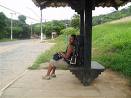 PERSONAL SAFETY
Public Transport Safety  
Travelling on public transport should be a safe and comfortable experience. 
Numerous security measures have been adopted to maximise the safety of travellers including: security officers, police, guards, help points, good lighting and security cameras. 
Most drivers also have two-way radios and can call for assistance.

Buses: Waiting for a bus:
Avoid isolated bus stops 
Stand away from the curb until the bus arrives 
Don't open your purse or wallet while boarding the bus - have your money/pass already in hand 
At night, wait in well lit areas and near other people 
Check timetables to avoid long waits.
PERSONAL SAFETY
If you are out and about:
Be alert to your surroundings and the people around you, especially if you are alone or it is dark 
Whenever possible, travel with a friend or as part of a group 
Stay in well-lit areas as much as possible 
Walk confidently and at a steady pace 
Make eye contact with people when walking - let them know that you have noticed their presence 
Do not respond to conversation from strangers on the street or in a car - continue walking 
Be aware of your surroundings, and avoid using personal stereos or radios - you might not hear trouble approaching 
always keep your briefcase or bag in view and close to your body 
Be discrete with your cash or mobile phones 
When going to your car or home, have your keys in your hand and easily accessible 
If you do not have a mobile phone, make sure that you have a phone card or change to make a phone call, but remember - emergency 000 calls are free of charge. (Source: Australian Federal Police)
PERSONAL SAFETY
When you are out and about, it is important to be alert and aware of your personal safety.  
If you are going out at night remember:
Think ahead - consider how you are going to get home - what about pre-booking a taxi or arranging transport with a friend or family member? 
Never hitch-hike. 
Make sure that you stay with your party and that someone knows where you are at all times. 
Make sure you have enough money to get home or to phone. 
Keep away from trouble - if you see any trouble or suspect that it might be about to start - move away from the scene if you can. The best thing you can do is to alert the police and keep away. 
Walk purposely and try to appear confident. Be wary of casual requests from strangers, like someone asking for a cigarette or change - they could have ulterior motives. 
Try not to carry your wallet in your back trouser pocket where it is vulnerable and in clear view.
PERSONAL SAFETY
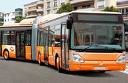 Riding on the bus:

Sit as close to the bus driver as possible 
Stay alert and be aware of the people around you 
If someone bothers you, change seats and tell the driver 
Keep your purse/packages close by your side. Keep your wallet inside a front coat pocket 
Check your purse/wallet if someone is jostling, crowding or pushing you 
If you see any suspicious activity, inform the driver
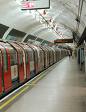 PERSONAL SAFETY
Trains
Many of the same safety tips when travelling by bus apply for trains.  
In addition:
Most suburban trains have security cameras installed or emergency alarms that will activate the cameras
Carriages nearest the drivers are always left open and lit
Try not to become isolated. If you find yourself left in a carriage on your own or with only one other person you may feel more comfortable to move to another carriage with other people or closer to the driver.
PERSONAL SAFETY: TAXIS
Taxis
Travelling by taxi is generally quite a safe method of public transport. 
To increase your confidence when travelling by taxi:  
Phone for a taxi in preference to hailing one on the street. A record is kept by taxi companies of all bookings made.
You are entitled to choose the taxi/taxi driver of your preference. If a driver makes you feel uncomfortable you are within your rights to select another taxi  
Sit wherever you feel most comfortable. This may mean travelling in the back seat of the taxi;  
Specify to the driver the route you wish to take to reach your destination.
PERSONAL SAFETY:TAXIS
Taxis (Contd..)

Speak up if the driver takes a different route to the one you have specified or are familiar with   
Take note of the Taxi Company and fleet number. This will help in identifying the taxi if required. If you are walking a friend to catch a taxi, consider letting the driver know that you have noted these details e.g., "Look after my friend, Mr/Ms Yellow Cab No.436"  
Stay alert to your surroundings and limit your conversation to general topics  
If you don't want your home address known, stop a few houses away from your destination
PERSONAL SAFETY:TAXIS
If the driver harasses you when travelling in a taxi your options include: 

Ask the driver to stop. You may choose to make up an excuse to do so;
Leave the taxi when it stops at a traffic sign or lights 
Call out to someone on the street to attract attention and seek assistance. This may also cause the driver to stop
Read out the fleet number and advise the driver you will report him/her if they don't stop
			(Source: Queensland Police Service)
PERSONAL SAFETY:TAXIS
Road Rules  
If you are going to drive in Australia, no matter whether you are an experienced driver and have an international drivers’ licence or not, YOU MUST KNOW THE ROAD RULES before you attempt to drive (even 10metres)!  
Many lives are lost on Australian roads every year and international visitors are at high risk! 
If you come from a country where you drive on the opposite side of the road to Australia it is essential to have a companion drive with you to ensure you become familiar with driving on the left side of the road.  
A handy tip is not to think of it as the other side of the road, but to think that the “white line” (or centre dividing line on the road) is on your side as the driver, just as it is in all countries. 
It is recommended that you take a few driving lessons in Australia before you begin to drive here on your own.
PERSONAL SAFETY:DRIVING
Owning a Car: Registration: 
Any motor vehicle you own must be registered before you drive it on the road.  
You must register it in your name and provide the State car registration board with your driver’s licence details and your residential address in Australia.
Insurance:
It is recommended that you have car insurance if you own a car, this will protect you if you have an accident that is your fault as it will help pay for any damage you may have caused to your car or another car.
Speed
The higher the speed a vehicle is travelling when it hits a pedestrian, the greater the chance of a fatality occurring. Speed kills( because there is less time to react, less control of the vehicle and the distance needed to stop is longer).
PERSONAL SAFETY:DRIVING
Mobile Phones and Driving 
The use of mobile phones when driving is dangerous, against the law if it's not hands-free, and potentially fatal. 
This applies to sending or receiving text messages as well as calls. Operating a mobile phone while driving makes you nine times more likely to be killed in a collision. 
Police actively target the use of mobile phones by motorists. 
Fines are considerable and demerit points penalties do apply. You should be aware of how to legally use a mobile phone while driving.
PERSONAL SAFETY:DRIVING
.
Licence Requirements
In most States/Territories of Australia if you hold a current driver license from another country, you are allowed to drive on your overseas license as long as:
You remain a temporary overseas visitor
Your overseas licence remains current
You have not been disqualified from driving in that State or elsewhere and
You have not had your licence suspended or cancelled or your visiting driver privileges withdrawn.
Most overseas visitors are not required to obtain an Australian license if you comply with these conditions and can continue to prove your genuine visitor status to State Police if required.
PERSONAL SAFETY:DRIVING
.
Drinking Alcohol and Driving
If you are going to drink alcohol, don't drive. If you are going to drive, don't drink alcohol. 
Anything else is a risk, not only to you, but also to other motorists and pedestrians.  
Alcohol is involved in about one-third of all serious motor vehicle accidents. As the level of alcohol increases in your body, you have more risk of being involved in an accident. 
Driving with a blood-alcohol content above the legal limit is dangerous to others as well as yourself and severe legal penalties apply. 
Random breath testing of drivers for blood alcohol levels and drug use is common at any time of the day or night. 
If you are above the prescribed blood alcohol content level, as the level of alcohol in your body increases, so does the severity of your fine and/or jail term.(Please refer to the website for further websites)
SAFETY WITH MONEY
Safety When Carrying Money

The first and fundamental rule of safety when carry money is:“Don’t carry large amounts of cash!”
The second is:“Don't advertise the fact that you are carrying money!”
Divide your cash into different locations on your person (front pocket, coat pocket, shoes, etc.). 
Keep your wallet in one of your front pockets at all times. 
Do not carry cash in a backpack or back pocket. 
Sew a small money pocket into the cuff of a trouser, sleeve of a shirt or even a bra. 
Divide your bank/credit cards and keep them in separate locations. 
Do not place money or valuables in lockers.
Be very careful how you carry your handbag, and never leave it open for someone to slip their hand inside
PERSONAL SAFETY:SEXUAL ASSAULT
.
What do I do if I am assaulted?
It is very difficult to tell someone that you have been sexually assaulted. 
It is important to remember that sexual assault is a serious crime and can happen to people regardless of their gender or sexuality.  
Your first point of contact, should be the Police or your closest Sexual Assault Service. 
From a public phone or mobile phone, ring the police on 000. 
Do not wash, shower, change clothes or clean up in any way until after talking to the police and going to the hospital. You could destroy vital evidence.
Don't drink alcohol or take tranquillisers or other drugs as you will have to give a clear account of what has happened.
Try to remember everything you can about your attacker.
PERSONAL SAFETY:SEXUAL ASSAULT
.
Sexual Assault  
Sexual assault is a criminal offence. It includes sexual harassment, unwanted touching, indecent assault and penetration of any kind. It is important to remember that it can happen to anyone and at any time but certain precautions may make it more difficult for a possible perpetrator:  
The Victorian CASA Forum is the peak body of the 15 Centres Against Sexual Assault, and the Victorian Sexual Assault Crisis Line (after hours). 
Together they work to ensure that women, children and men who are victim/survivors of sexual assault have access to comprehensive and timely support and intervention to address their needs.When socialising, be smart. Drink in a way that leaves you in control. Leaving drinks unattended leaves them open to being spiked quite easily.
PERSONAL SAFETY:SEXUAL ASSAULT
.
Remember, you are the victim. You have nothing to feel guilty or ashamed about.
Police officers are aware that a person who has been assaulted, sexually or otherwise, is likely to be suffering from emotional shock. They will do all they can to make things as easy as possible for you. It is likely they will provide a female police officer for a female victim.  If not, you have the right to request one.  
You can also ask the police to contact a friend, family member, interpreter or religious adviser to be in attendance with you when you are dealing with the circumstances surrounding the report of assault.
For counselling and support; contact the Centre Against Sexual Assault (CASA House) on (03) 9635 3610 or visit them at Queen Victoria Centre Level 3, 210 Lonsdale St, Melbourne
SUN EXPOSURE
Because of the depleted Ozone layer over Australia the    
 affect of UV rays is very strong and the incidence of skin  
 cancers is very high. 
Australia is well known for its abundance of sunshine and yet it is surprising that vitamin D deficiency is a common condition affecting a large proportion of Australians.
Recommended exposure of 5–15 minutes of sunlight 4–6 times a week outside the hours of 10 am–2 pm is beneficial for Vit D synthesis. 
Certainly, avoidance of the most dangerous ultraviolet exposure in the middle of the day is appropriate, especially in summer, with responsible use of ultraviolet blocking agents.
MARKETS
Purchasing an Item
The most common methods of purchasing items are by cash or EFTPOS. 
EFTPOS (Electronic Funds Transfer at Point of Sale) allows you to use the card attached to your Australian bank account to make purchases and withdraw cash at the same time (at the retailer's discretion) from more than 103,000 merchants across Australia.
Just swipe your keycard through the EFTPOS card reader, select your account type and enter your PIN number.
EFTPOS is available at most supermarkets, petrol stations and retail outlets. Just look for the EFTPOS sign. 
You can choose to make the EFTPOS transaction from your savings account, cheque account or credit card. 
You receive a printed receipt after each purchase and the transaction appears on your statement.
MARKETS
Bargaining/Haggling
When shopping in Australia, you generally don’t bargain or barter (also called haggling) for the price of an item.  
The displayed price for items is fixed and if Australian GST (Goods & Services Tax) is applicable, it will already be included in the displayed price. 
Exceptions to this rule; there are places and circumstances in which it is perfectly acceptable to barter for the best price possible. These may include:  
garage sales, community markets, 
second hand dealerships, or at electrical goods’ stores, furniture shops, or 
when purchasing a motor vehicle if you are offering to pay in cash, or have seen the item at a competitor store for a better price.
If you are paying by CASH and, if you are buying more than one item, you may have more bargaining power.
MARKETS
Trading hours:

Most shopping centres open from 

9am-6pm Monday, Tuesday and Wednesday
9am-9pm on Thursday and Friday
10am-6pm on Saturday
10am-6pm on Sundays and public holidays
Some of the Outlets like Coles, Woolworths or K Mart operate for much longer hours.
MARKETS
Begin the bargaining process by asking: “What’s the best price you can give me?”
Or at a garage sale, you might pick up several items whose combined total is $50 and say:“I’ll offer you $30 for all of these.” 
One can also shop at Salvo’s, MS and other foundation stores, where pre-used clothing and other Items of general use can be bought at very low prices. 
This helps in initial settling process, where you would want to save all the money that ‘you can’ till you can begin work.
HOUSEKEEPING
Most Australians, especially landlords and rental agencies, believe it is very important for one’s living environment to be kept clean. 
The concern for cleanliness is evident when you visit the supermarket, where many varieties of cleaning products are sold.  
Some international students who come to Australia have never had the need to do their own shopping, cooking, and housecleaning. 
If these activities are new to you, pl understand that, these are the responsibilities of each individual and are a sign of personal independence and becoming an adult.
HOUSEKEEPING
Rentals have to be paid very promptly. 
In Australia you can be subjected to ‘credit rating checks’, and you can be in trouble if you are not regular in payment of your rentals, bank loans , clearance of the bills for other services.  
Its very essential that you keep your rented property in a neat and tidy manner. 
When you vacate, you are expected to hand over the property in the same manner as was handed over to you.  
2 Areas that need a special mention are the cleanliness of the toilets and the kitchen.
HOUSEKEEPING
Kitchen Stoves & Ovens

Kitchen stoves may be either electric or gas. 
It is important to keep the burners and oven of an electric range clean so that they may operate safely and efficiently. 
Tenants should clean electric stove burners after each use to prevent food from hardening on them. 
The electric oven should also be cleaned periodically with an oven-cleaning product unless it is a "self-cleaning" oven, for which you should follow directions carefully.
HOUSEKEEPING
Cleaning the Bathroom
Sinks, showers, and tubs may be cleaned with bathroom cleaning products from the supermarket.
If a sink does not drain properly, ask the landlord or manager to look at it. Toilet bowls should be cleaned with a special toilet cleaning solution. 
If you have to survive in Australia or most parts of the world, use only Toilet paper in the toilets and not water  
Do not put any items or paper(including sanitary napkins) other than toilet paper in the toilet as this may block the pipes. 
If it is obvious that mis-use of the unit has caused the need for repair, the landlord will charge you for the cost of repair or cleaning.
HOUSEKEEPING
Disposal of Rubbish
Because insects such as ants and flies can be a problem, it is important for tenants to empty their rubbish every one to two days into the wheelie bins provided outside your accommodation. 
You will then put the wheelie bin/s out on the footpath once a week to be collected by council rubbish trucks. 
The landlord will inform the tenant about the way to dispose of garbage particularly with regards to recycling and the days your rubbish is collected.
RELIGION & FAITH
.
Christianity
St Mary Star of the Sea Catholic ChurchLocation: 33 Howard Street, West Melbourne, VIC 3003,  
Coptic Catholic ChurchLocation: 103 Wellington St, Flemington, VIC 3031
Hawthorn West Baptist ChurchLocation:36 Barton Street, Hawthorn, VIC 3122
Faith Baptist ChurchLocation: 111 Anderson Road, Fawkner, VIC 3060
 Islam
Islamic council of Victoria
Location: 66 Jeffcott St, West Melbourne, VIC 3003‎ 
Islamic Society of VictoriaLocation:90 Cramer Street, Preston, VIC 3072
Newport MosqueLocation:1 Walker St, Newport, VIC 3015
RELIGION & FAITH
.
Hinduism 
Baps Shri Swaminarayan Mandir
60 Heaths Court
Mill Park, Victoria, Australia 3082
Shri Shiva Vishnu Temple 52 Boundary Rd, Carrum Downs, Melbourne, VIC 3201,Australia
ISKON;Melbourne Mahaprabhu Mandir — 197 Danks Street, Albert Park, Victoria, 3206
Kundrathu Kamaran Temple
139 Gray Court, Rockbank, VIC
Shirdi Sai Sansthan
Location: 32 Halley Avenue (corner of Toorak Road and Eddy Street) Camberwell, VIC
Melbourne Murugan Temple
Location:17-19 Knight Avenue, Sunshine, VIC 3020
RELIGION & FAITH
.
Jainism 
Melbourne Shwetanbar Jain Sangh
Location:3 Rice Street, Moorabbin, VIC 3189
Judaism
Melbourne City Synagogues
Location:488 Albert Street, East Melbourne, VIC 3002
Synagogues St Kilda Hebrew Congregation
Location:12 Charnwood Grove, St Kilda, VIC 3182 
Elwood Synagogue
Location: 39 Dickens Street Elwood, VIC 3184
Buddhism 
Buddhist Society of Victoria
Location:71-73 Darling Street, East Malvern, VIC
Quang Ming Buddhist Temple
Location: 18 Burke Street, Maribyrnong, VIC
Sikhism
Sikh Temple Melbourne
Location: 127 Whitehorse Road,Blackburn, VIC 3130
Gurdwara Sahib
Location: 116 Tyler Street, East Preston, VIC 3072
PLACES TO VISIT
There are many exciting and interesting things to do while living in Melbourne. A few places to visit include:
Melbourne Zoo, Aquarium & Museum 
Southgate Arts and Leisure Precinct 
City Circle Tram: See central Melbourne aboard the free and convenient City Circle Tram.  
MCG, Royal Botanic Gardens Melbourne
National Gallery of Victoria
Shrine of Remembrance
The Ian Potter Centre: NGV Australia
Eureka Skydeck 88
Immigration Museum
Federation Square
The Great Ocean Road
Sovereign Hill, Ballarat
Phillip Island
http://www.visitvictoria.com 
http://www.visitmelbourne.com
ENTERTAINMENT
Festivals/Events
International Comedy festival
International Festival of the Arts
Chinese New Year Parade
Moomba Festival

International Sporting 
Spring Racing Carnival & Melbourne Cup
Australian Open (Grand Slam Tennis)
Cricket World Series Test
Grand Prix Racing
Bells Beach Surf Classic
HOME FIRE SAFETY
.
International students are increasingly appearing in statistics related to fire incidents and deaths in Australia.  Sadly, most of these fires are preventable.  You can take some simple steps to reduce the risk of fire in your accommodation.  
 
Smoke Alarms
When you are sleeping you cannot smell smoke. Smoke alarms save lives. They wake you and alert you to the danger from smoke and fire.  You MUST have a smoke alarm where you live, it is the law.  All homes must have a smoke alarm on each level. Landlords are legally responsible for installation of alarms in rental properties. Tenants are responsible for testing and maintaining alarms. If you live on campus there will be a smoke alarm in your room. If you live off campus in a house or flat there must be a smoke alarm outside your bedroom.
HOME FIRE SAFETY
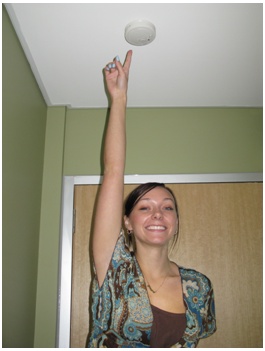 .
Look after your smoke alarm, it can save your life.  
 
Test your smoke alarm monthly by pressing the test button.
DON’T remove the battery
DON’T take the smoke alarm down
DON’T cover the smoke alarm
Replace the battery in your smoke alarm yearly.
Regularly vacuum over and around your smoke alarm to remove dust and debris to keep it clean.
If there is no smoke alarm or it does not work report it to your landlord.
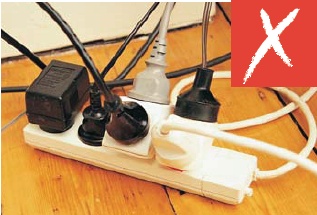 HOME FIRE SAFETY
.
Electricity
The safe use of electricity assists in preventing house fires.
Improper use of power boards and double adaptors can lead to fires.
A double adaptor or a powerboard plugged into another double adaptor or powerboard creates a danger of overloading the system.  
For safety, use a single extension cord rather than joining shorter cords. Leaving an extension cord coiled while in use or placing a cord under floor coverings can cause overheating
Be careful to keep electrical appliances away from water.
A hair dryer takes time to cool down. For safety, allow this to happen on a inflammable surface before storing it.
Computers, monitors and TVs can overheat and cause fires even when not in use
They should be turned off after each session. Good air circulation is necessary around TVs and videos. TVs should be turned off at the set, not only with the remote control
Light globes can become very hot.
It is dangerous to cover a lamp with any type of fabric. To dim a lamp it is recommended that a lower wattage globe is used.
HOME FIRE SAFETY
.
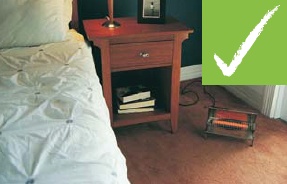 Heaters
It’s nice to keep yourself warm in the cooler weather, but remember heaters are a major cause of house fires. 
Read and follow the operating instructions for your heater.
All clothes and curtains should be at least one metre from the heater.
Turn off all heaters before you leave your room or go to bed.
Before you go to bed at night or leave your home, ensure heaters are turned off at their power source and fires are extinguished.
Candles, Oil Burners and Cigarettes
Candles, oil burners and cigarettes can all be dangerous fire hazards too.
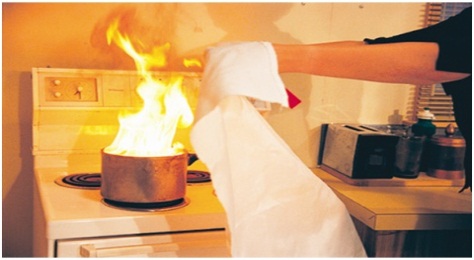 HOME FIRE SAFETY
.
Cooking
Most house fires start in the kitchen.
Prepare food only in the kitchen.
Always stay in the kitchen while food is cooking.
Hot oils and fats catch fire easily.
DO NOT use water to put out an oil fire.
Use a dry powder extinguisher, fire blanket or saucepan lid to extinguish,
     “If Safe To Do So”.
Turn off the cooking appliance before you leave the room or go to bed.
Plan Your Escape
In a Fire:
Get down on the floor.  Crawl to the door.
Get out of your room.
Close the door.  This prevents smoke and fire from spreading
Alert others.
When outside stay out.
Call 000.
(Source: Metropolitan Fire Brigade, Melbourne. www.mfb.vic.gov.au)
SUN SAFETY
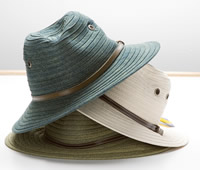 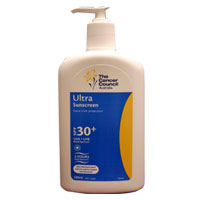 .
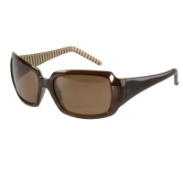 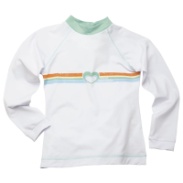 Australia has the highest rate of skin cancer in the world. 
In fact, 1 in every 2 Australians will be diagnosed with skin cancer at some point during their lifetime. 
The good news is, it can be prevented, by minimising your exposure to UVR Sun Protection
Skin cancer and skin damage are caused by being exposed to the sun’s  (UVR).  
The key to preventing skin cancer is to protect your skin from the sun by practising sun safe behaviours.
There are six simple steps you can follow to reduce your risk of skin cancer and protect your skin
Minimise your time in the sun between 10am and 3pm 
Seek shade 
Wear suitable clothing that provides good sun protection 
Choose a hat that will protect your face, neck and ears 
Wear UV protective sunglasses 
Apply SPF 30+ broad spectrum, water-resistant sunscreen 20 minutes before you go out into the sun.
BEACH SAFETY
.
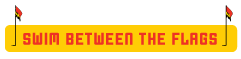 Understanding the ocean is very important - the more you know about how waves, wind and tides affect conditions in the water, the better able you are to keep yourself safe, or even rescue others, from danger. Recognising danger signs and awareness of surf conditions is an essential part of lifesaving.
Remember the F-L-A-G-S and Stay Safe 
F Find the flags and swim between them - the red and yellow flags mark the safest place to swim at the beach.
L Look at the safety signs - they help you identify potential dangers and daily conditions at the beach.
A Ask a surf lifesaver for some good advice - surf conditions can change quickly so talk to a surf lifesaver or lifeguard before entering the water.
G Get a friend to swim with you - so you can look out for each other's safety and get help if needed. Children should always be supervised by an adult.
S Stick your hand up for help - if you get into trouble in the water, stay calm, and raise your arm to signal for help. Float with a current or rip - don't try and swim against it.
BEACH SAFETY
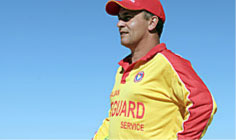 .
And remember – NEVER
Never swim at unpatrolled beachesNever swim at nightNever swim under the influence of alcoholNever run and dive into the waterNever swim directly after a meal
Negotiating the Surf 
If you are not trained or not familiar with surfing, do not try. 
Victoria has many surf beaches for you to practice your surfing after experiencing a Surfing Australia approved surf lesson by a professional surfing coach( you can get the details from the web).
Rips 
A rip is a strong current running out to sea. 
Rips are the cause of most rescues performed at beaches. 
A rip usually occurs when a channel forms between the shore and a sandbar, and large waves have built up water which then returns to sea, causing a drag effect. 
The larger the surf the stronger the rip. Rips are dangerous as they can carry a weak or tired swimmer out into deep water.
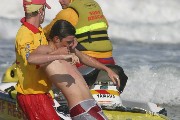 BEACH SAFETY
.
Identifying a Rip
The following features will alert you to the presence of a rip: 
darker colour, indicating deeper water 
murky brown water caused by sand stirred up off the bottom 
smoother surface with much smaller waves, alongside white water (broken waves) 
waves breaking further out to sea on both sides of the rip 
debris floating out to sea 
a rippled look, when the water around is generally calm
Escaping From a Rip 
If you are caught in a rip: 
Don't Panic - stay calm 
If you are a strong swimmer, swim at a 45 degree angle across the rip and in the same direction as the current until you reach the breaking wave zone, then return to shore 
If you are a weak or tired swimmer, float with the current, don't fight it. Swim parallel to the shore for about 30 - 40m until you reach the breaking wave zone, then swim back to shore or signal for help. 
Remember to stay calm and conserve your energy
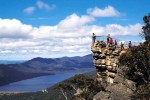 BUSH & OUTBACK SAFETY
.
Australia has many extraordinary and beautiful places to explore. 
If you are going on a trip, travel with other people, make sure someone knows where you are at all times and stay on a road or a walking track. 
Check the weather forecast and be prepared for unexpected changes . 
When walking or exploring outdoors drink plenty of water (allow at least one litre of water per hour of walking). 
Wear sturdy shoes and socks, a hat, sunscreen lotion, comfortable clothing and insect repellent & be in possession of other handy items for long bushwalks include food, warm clothing, first aid supplies, a torch &a map. 
Never walk alone. Read maps and signs carefully. Stay on the track and stay behind safety barriers. 
Never dive into a rock-pool, creek, lake or river. Stay away from cliff edges and waterfalls. 
Do not feed or play with native animals. You might get bitten or scratched. 
Limit your use of fire. Use a fuel stove for cooking and wear thermal clothing to keep warm. Never leave fires unattended or unconfined. 
Visit the ranger station or park information centre to obtain details on the best places to visit and any additional safety tips for that park.
BUSH FIRE SAFETY
.
Bush fires are common occurrences in Australia during our often long hot summers.  
If you are in smoke and fire-affected areas, you should stay off the roads.   
f you must get in the car, put your headlights on, dress in protective clothing and footwear and make sure you take food and water - you could be stuck for long periods if your journey is blocked by road closures.  
Turn the car radio on and keep it tuned to local stations for bush fire updates
If you are caught in the middle of a bush fire, park the car immediately and remain calm.
Look for a clear area, preferably off the road. Areas clear of grass or bush are safest - they will not sustain fires of high intensity 
Do not leave the vehicle. Many people have lost their lives by exiting the vehicle only to be trapped on foot in the open. 
Your vehicle will help protect you from radiant heat, the chief danger 
Switch the ignition off. It is unlikely that a vehicle´s fuel tank will explode from the heat of a passing bush or grass fire 
Close all windows and vents or turn vents to recycle
BUSH FIRE SAFETY
.
Put the headlights on so that the car is as visible as possible, especially to fire tankers 
Everyone must get down on the floor, below window height and cover all exposed skin with a wool or cotton blanket. 
Do not use synthetics, which may give off toxic vapours or melt 
Stay in the vehicle until the fire front has passed. Generally it will take between 30 sec-1min. During this time it will be hot, noisy &frightening. 
It will last a short time even though it may seem longer 
If you have water, drink it 
Never attempt to drive through smoke or flame. 
Crashes can occur when drivers run off the road, striking trees or other cars 
Once the fire front has passed, exit the vehicle and inspect it for damage before proceeding 
Do not proceed until you are satisfied that the fire has passed and that you are not likely to be trapped a second time 
Falling trees and branches are a hazard during and after intense fires. Do not park or drive under trees 
Exit the area as quickly as possible. Remember fire vehicles may be trying to enter the area and your presence
OUTBACK
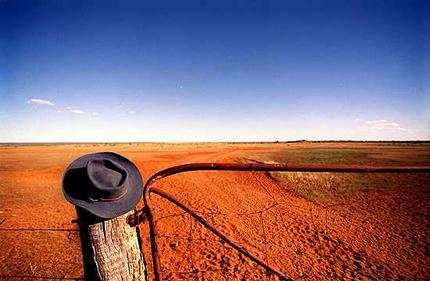 .
In the Outback  	
Australia’s outback is vast. Remote wilderness areas have few towns & facilities, often with large distances between them, so be aware & plan your trip. 
When planning each day of travel, spend some time to calculate how long it will take to drive between destinations. Be realistic about how far you can drive in a day and always carry a current road map. 
Inform family & friends or the local police of your travel plans. The local police can also provide helpful advice on facilities and road conditions. 
Make sure your vehicle is in good working order & has been serviced recently. 
Use a four-wheel drive vehicle on unsealed roads in remote areas. Take extra care when driving these vehicles. For example, drive at reduced speeds on unsealed roads. 
Always carry a spare tyre, tools & water. If travelling to remote areas off major highways take extra food, water, fuel and tyres. Do not overload your vehicle and never carry spare fuel inside an enclosed vehicle.
OUTBACK
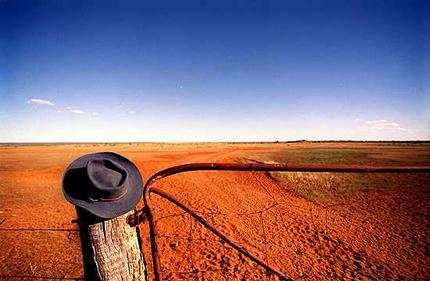 .
If you have trouble with your vehicle, don’t leave your vehicle because it will provide you with shade and protection from the heat. Wait for help to come to you. 
Hire appropriate emergency communication equipment, such as a satellite phone or an Emergency Position Indicating Radio Beacon device (EPIRB). 
Obey road closure signs and stay on recognised routes. 
Fires in desert and bush areas can spread very quickly. If required, be prepared to evacuate the area immediately. 
Australian wildlife and livestock often graze on the roadside and can stray onto the road. Be very careful when driving at sunrise, sunset and at night, when animals are most active. If an animal crosses in front of you brake gently, do not swerve wildly to avoid it. 
During daylight hours always drive with your headlights on low beam, as outback conditions can make it difficult to see oncoming vehicles.
 
 
(Source: Visit Victoria. com)
STORM SAFETY
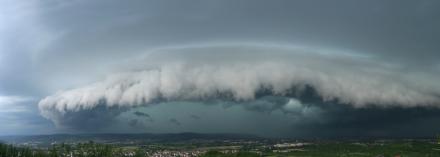 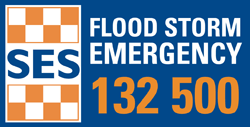 .
Storms can happen anywhere & at any time of the year. 
Storms are more common during storm season – from Oct to the end of April, but it is important to be aware all year round.
Severe storms can cause major damage, may be accompanied by torrential rain, strong winds, large hailstones, loud thunder and lightning. 
Storms can cause flash flooding, unroof buildings, and damage trees and power lines, you can also be indirectly affected by storms even if your property is not damaged; such as loosing power, or access roads being cut.
The SES is responsible for managing the clean-up and helping people during and after a storm.
STORM SAFETY
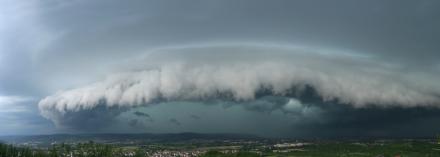 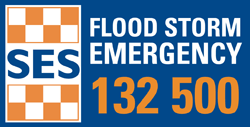 .
During a storm, there are some things you can do to stay safe:
Stay indoors and away from windows. 
Unplug sensitive electrical devices like computers, televisions and video recorders. 
Listen to your radio for weather updates. 
Don’t use a landline telephone during an electrical storm
If you are caught outside during storm, Get inside a vehicle or building if possible.  
If no shelter is available, crouch down, with your feet close together and head tucked in.  
If in a group – spread out, keeping people several metres apart.
DANGEROUS ANIMALS & PLANTS
.
Australia is home to a variety of native animals. 
Even if they seem friendly to you, do not touch or feed them - they are not used to close contact with humans and may hurt you
If you are visiting any of Australia’s beautiful parks or forests:
Be wary of animals in their natural habitat. Stay well back from goannas, crocodiles, snakes, dingoes, cassowaries, and also wild pigs, cattle, horses and buffaloes.  
People have been seriously injured or killed by wild animals. Be very careful about approaching any injured animal, such as kangaroos or possums. They are likely to bite and scratch if you attempt to touch or move them.
Never feed or play with wildlife. Native animals are by nature timid, however, having been provided food from people, may become aggressive in pursuit of food.  You may get bitten or scratched. In addition, human foods may be harmful to native animals. 
In the warm waters of Tropical Queensland:
Take care to avoid marine stingers. 
Do not enter water where crocodiles may live.
DANGEROUS ANIMALS & PLANTS
.
Bites and Stings 
The majority of insects in Australia are not harmful to humans. 
Some insects bite and sting if they are threatened so it is best to avoid touching them if you want to avoid being stung or bitten. 
The Australia-wide Poisons Information Centres have a common telephone number: 131 126.
Some people are allergic to certain insect bites or venom, in such cases medical attention should be sought immediately. 
Call a doctor or hospital for guidance, or 000. 
Anaphylaxis – allergic reactions
This can occur in sensitive individuals from exposure to any chemicals foreign to the body, including bites and stings, plants, or medications. 
Parts of the body, for example the face or throat swell up so much that the patient can't breathe. 
In severe cases the patient may go into shock within a few minutes and the heart can stop. 
For any patient who shows signs of anaphylaxis, call 000 for an ambulance, and have the patient taken immediately to the emergency department of the nearest hospital
GENERAL FIRST AID FOR BITES & STINGS
.
For bites or stings from these creatures seek first aid assistance straight away, stay calm, and as immobile as possible.
all species of Australian snakes, including sea snakes
funnel web spiders
blue ringed octopus
cone shell stings
For all other bites and stings:  
Seek or apply basic first aid. 
Wash with soap and water and apply an antiseptic if available. Ensure that the patient's tetanus vaccination is up to date
Apply an ice-pack to reduce local pain and swelling 
Pain relief may be required eg. paracetamol or an antihistamine (to reduce swelling, redness and itch)
The patient should seek medical advice if they develop any other symptoms or signs of infection.
Department of Home Affairs
Department of Immigration and Border Protection (DIBP)

The Australian Government’s Department of Immigration and Border Protection provides comprehensive information about visa requirements and the application process, as well as application document checklists to assist you with your application.  
Visit https://www.homeaffairs.gov.au/ for the latest information.
AUSTRALIA QUARANTINE
Visitors are often surprised by how strict Australian Customs Services and quarantine can be. 
If you're in doubt about whether your goods are prohibited or not, declare it anyway on the Incoming Passenger Card which you will receive on the plane.
Visit the Australian Quarantine and Inspection Service (AQIS) homepage www.aqis.gov.au